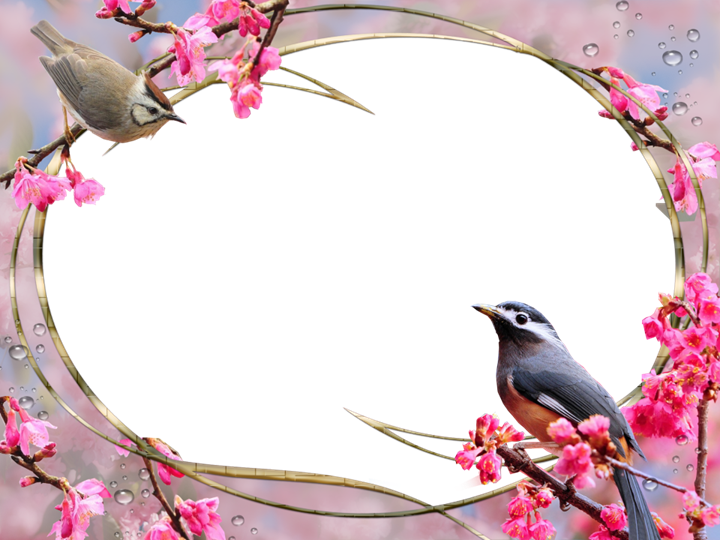 ПТИЦЫ 
КУБАНИ
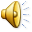 БЕЛАЯ ТРЯСОГУЗКА
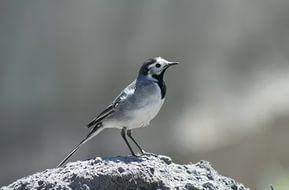 БОЛЬШОЙ БАКЛАН
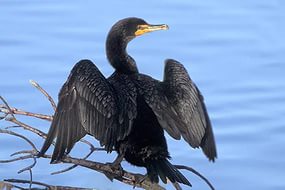 ЖАВОРОНОК ПОЛЕВОЙ
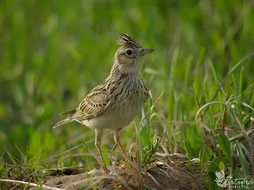 ЖЕЛТАЯ ТРЯСОГУЗКА
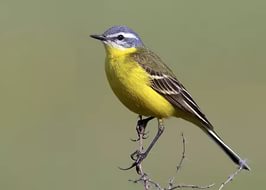 КАВКАЗСКИЙ ФАЗАН
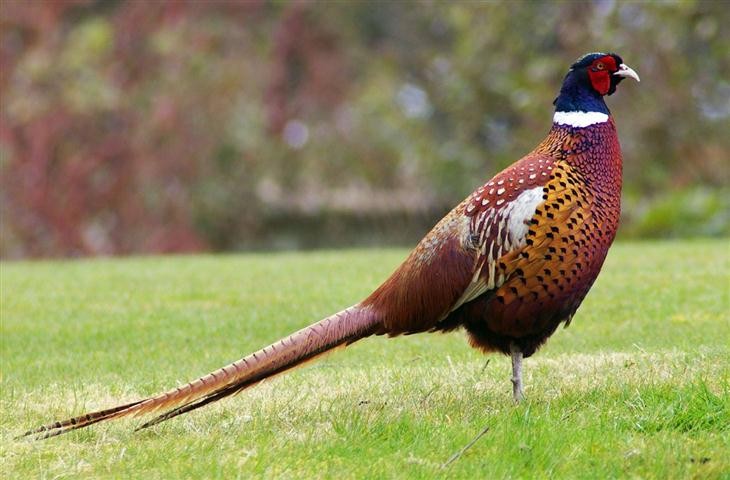 КАНЮК
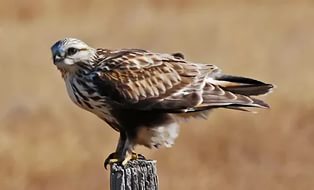 КАРАВАЙКА
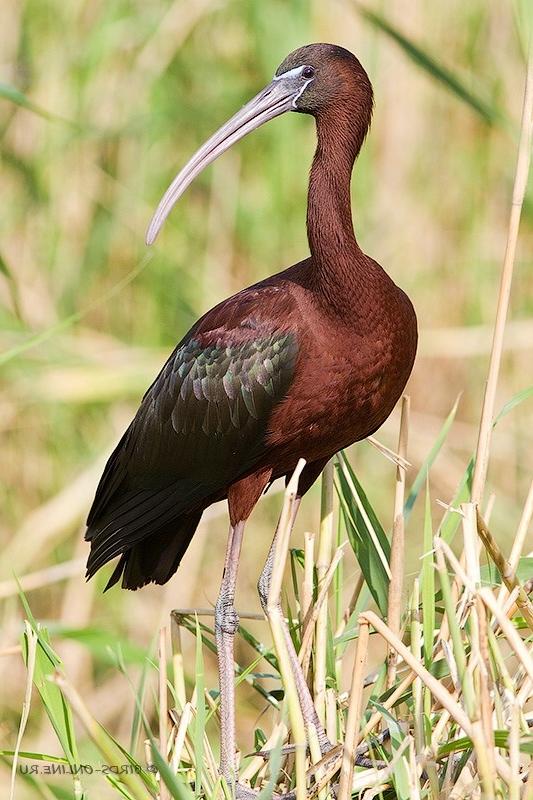 ЛАСТОЧКА
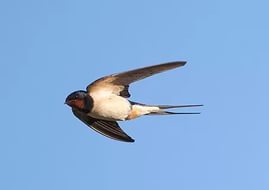 ЛЕБЕДЬ-ШИПУН
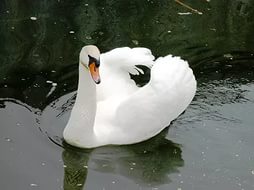 ЛЫСУХА
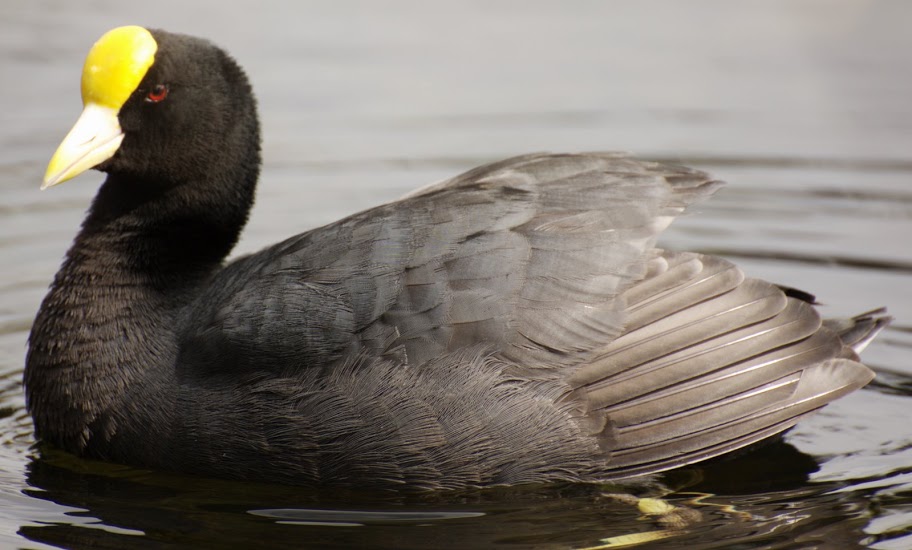 СЕРАЯ КУРОПАТКА
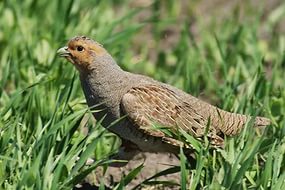 СОРОКА
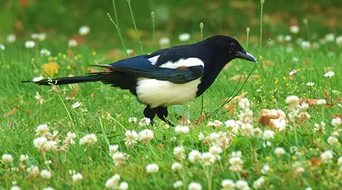 ЦАПЛЯ
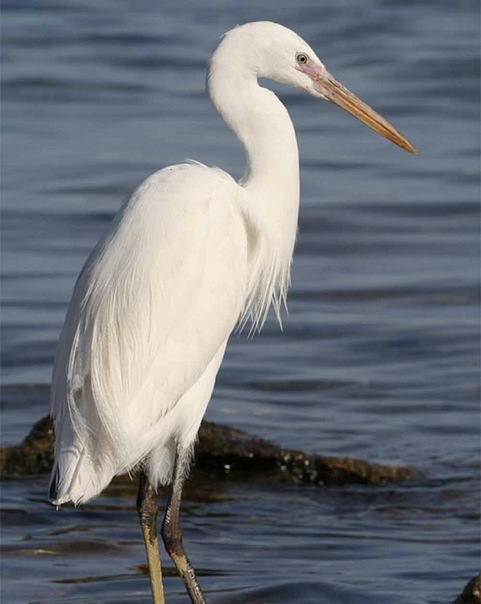 ЧЕРНЫЙ КОРШУН
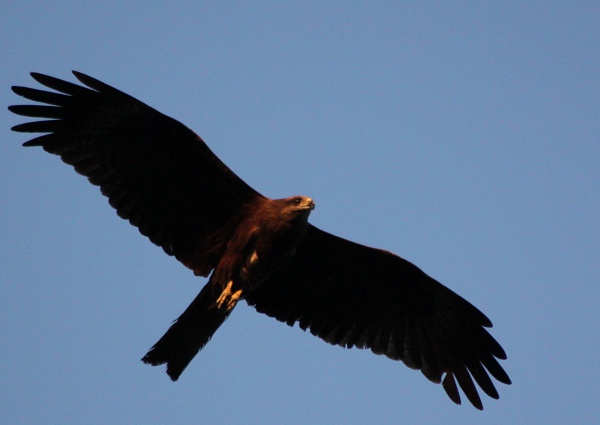 ЧЕРНЫЙ СТРИЖ
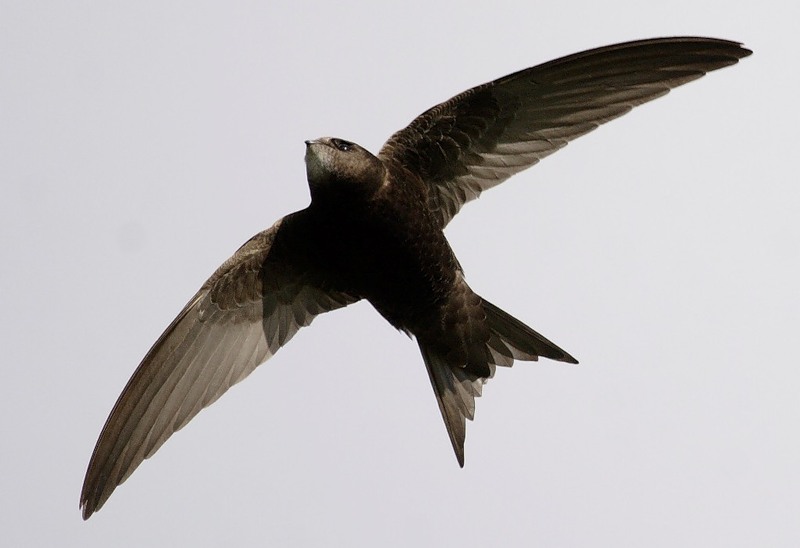 ЧИБИС
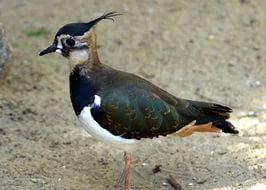 ЧОМГА
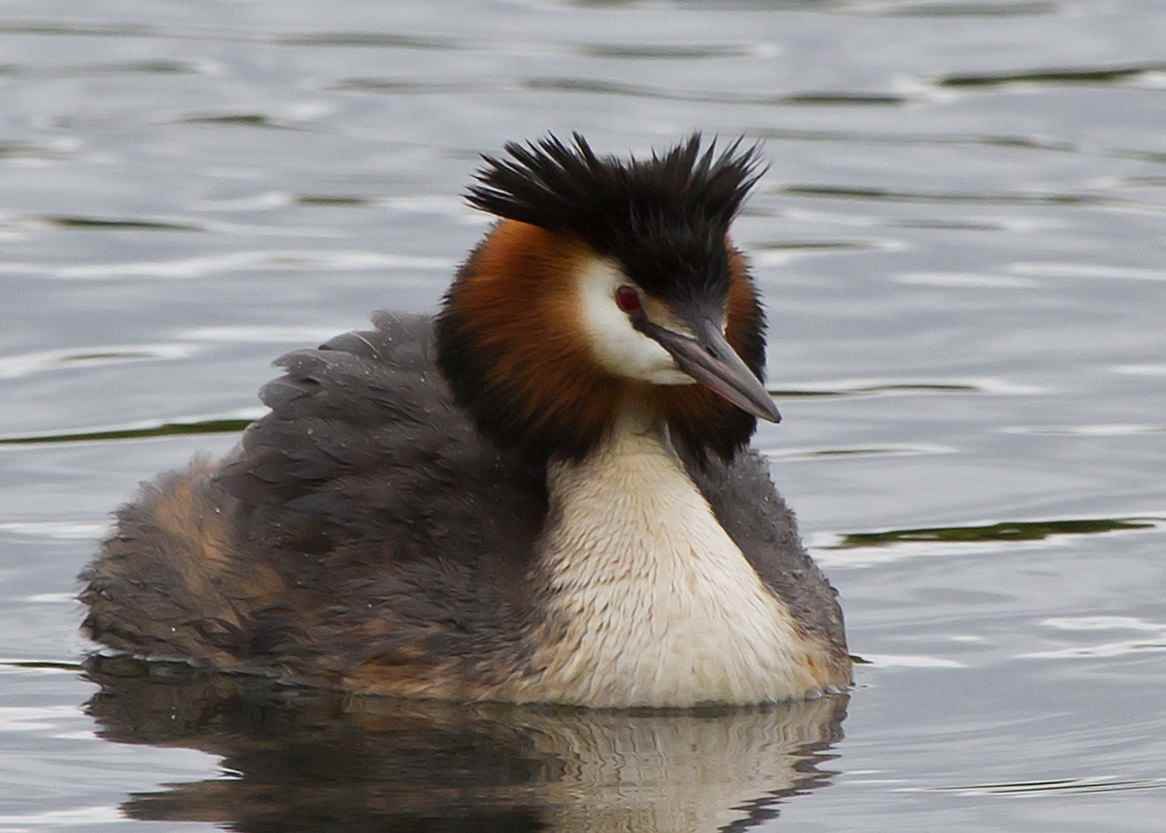 БЕРЕГИТЕ ПТИЦ!
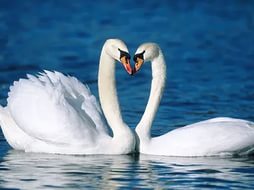